Les 8 periode 2 leerjaar 2
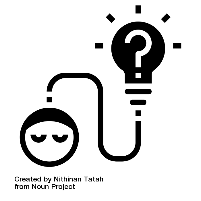 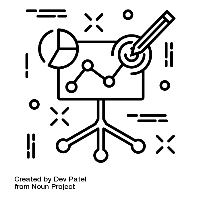 Vandaag
Werktijd 
Quiz! 
Laatste begrippen behandelen
Specialisatie Vrijetijd
Herhalingsquiz
https://www.lessonup.com/app/lesson/wjHvsoNGydJYefMcp/aAgJK7sGeKWToqtTz
Herhaling van begrippen
De stappen van conceptontwikkeling
Voorwaarden van een goed concept
Beleveniseconomie
Stappen in conceptontwikkeling  (aan de hand van imagineering)
Kennisverwervingsfase 
Broedfase
Verdiepingsfase 
Creatie en reflectiefase
Uitvoeringsfase 
Vernieuwingsfase
1. Kennisverwerkingsfase
Hier wordt het idee of probleem, dat de
aanleiding vormde voor conceptontwikkeling,
diepgaand geanalyseerd. Het probleem wordt
ter discussie gesteld, achterliggende oorzaken
worden gezocht, trends en ontwikkelingen in
kaart gebracht, succesvolle voorbeelden
geanalyseerd en oplossingen voor vergelijkbare
problemen in een andere context worden op
hun merites beoordeeld. Het object van
analyse is zowel de vraag (consument) als het
aanbod (product en netwerk).
2. De broedfase
De kennisverwerkingsfase loopt langzaam over in een fase van broeden. Een fase die achteraf vaak strikt rationeel te beschrijven is en waarvan de uitkomst evident lijkt. In werkelijkheid is dit echter de chaotische fase waarin frustratie, hoop en nieuwe inzichten elkaar afwisselen.
Deze fase is het minst stuurbare.
3. De verdiepingsfase
Tijdens de broedfase ontstaat vaak behoefte aan nieuwe informatie. Ook ontstaat mogelijk
de behoefte om ontstane ideeën te toetsen. De kennisverwerking is in deze fase gerichter
dan in fase 1; er ontstaat namelijk verdieping. Omdat er meerdere malen heen en weer
geschakeld kan worden tussen analyse en broedfase, is het verband tussen deze cyclisch weergeven
4. De creatie- en reflectiefase
Deze fase bestaat uit creëren, reflecteren, eventueel weer vernietigen en verbeteren, totdat een bevredigend en onderscheidend alternatief gevonden is
5. De uitvoeringsfase
In deze fase wordt het concept uitgewerkt in een concreet product; de belevenis van
consumenten wordt geregisseerd. Hierbij dienen, visie en concept als leidraad. Het concept
hangt als het ware als paraplu over de uitwerking van de deelonderwerpen heen.
6. De vernieuwingsfase
Imagineering is dan ook het voortdurend regisseren van belevenissen met het doel de gasten blijvend te boeien en steeds weer opnieuw te verrassen.
Wat is geen belevenisbouwsteen?
Branding
Communicatie
Netwerk
Belevenisbouwstenen
Noem ze allemaal!
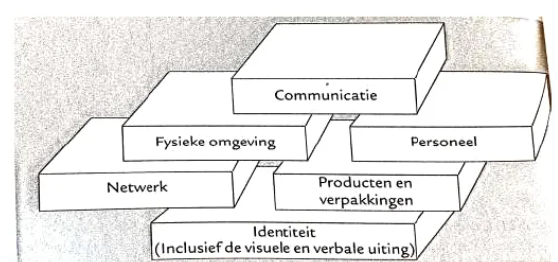 De belevenisbouwstenen horen bij …
A) communicatie
B) financieel management 
C) imagineering 
D) Walt disney
Interactive experience model
Uit welke context(en) bestaat deze ook alweer?

Antwoord: 
Sociale, persoonlijke en fysieke context
Interactive experience model
Doelstellingen in de vrijetijdssector
Doe je alleen maar om de omzet te verhogen. Is niet echt nodig.

Moet je gebruiken voor je business plan maar is verder sowieso overbodig.

Wat denken jullie? Waar of niet waar?
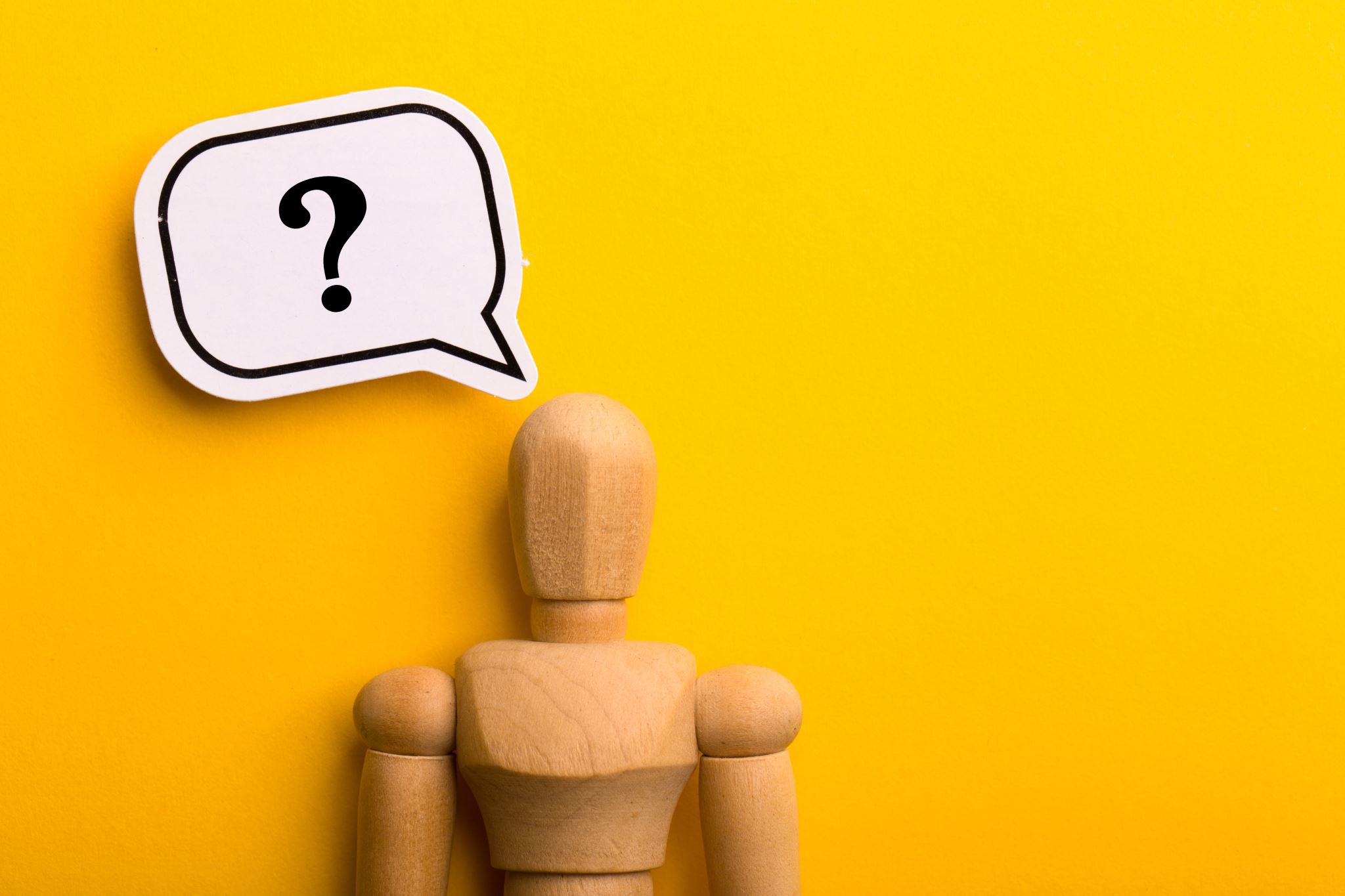 Waarom is een goed concept belangrijk?
…..
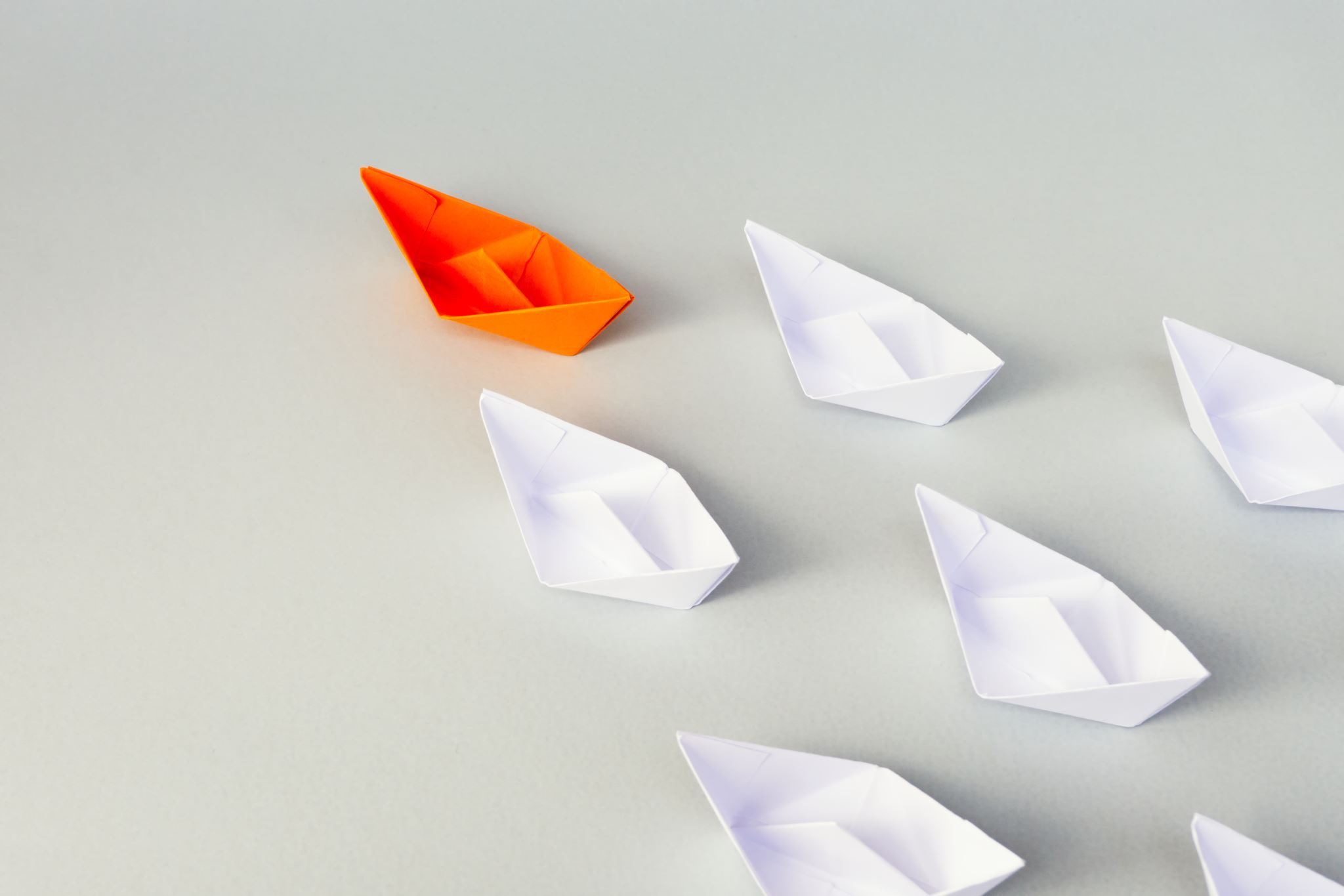 Beleveniseconomie
Belevingseconomie of beleveniseconomie (Engels: experience economy) is een economie, waarin niet zozeer een product of een dienst centraal staat, maar de met een product of dienst samenhangende beleving of ervaring. [1] In 1998 introduceerden B. Joseph Pine II en James H. Gilmore deze term in hun boek Welcome to the experience economy.[2]
Attitude behaviour gap
Dit is de afstand tussen de intentie en het daadwerkelijke gedrag. In de gedragswetenschap wordt dit de attitude – behaviour gap genoemd. 

voorbeeld: zeggen dat je alleen maar duurzame kleding koopt maar vooral bij Primark je kleding kopen.